Constraining Dark Matter Models with a 
Light Mediator at PandaX Experiment


杨勇，上海交通大学
On behalf of PandaX-II Collaboration
2018/6/22

Results based on arxiv:1802.06912 (accepted by PRL)
WIMP detection
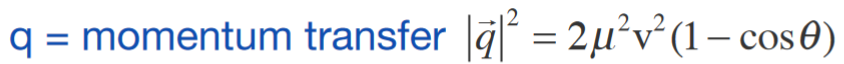 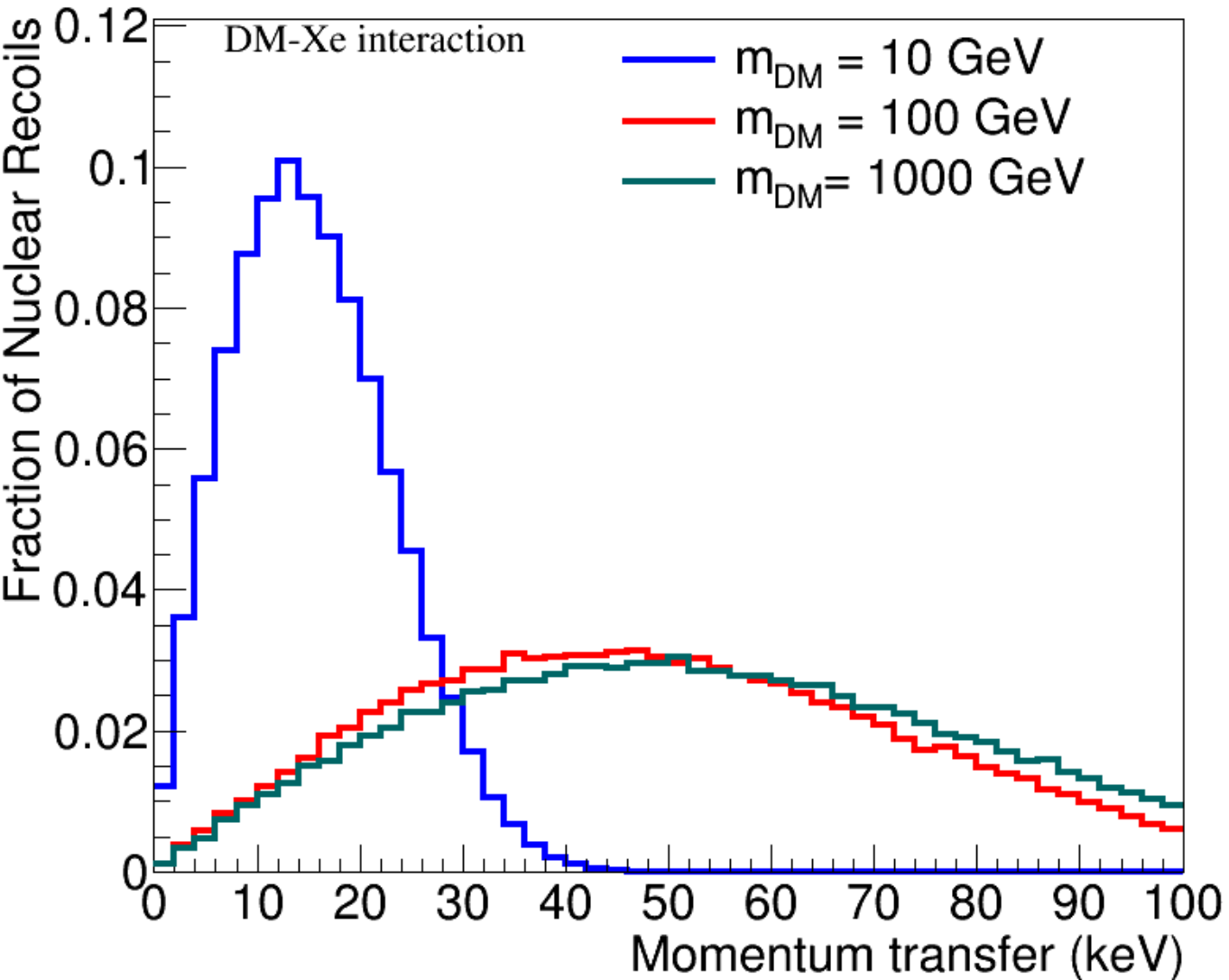 DM
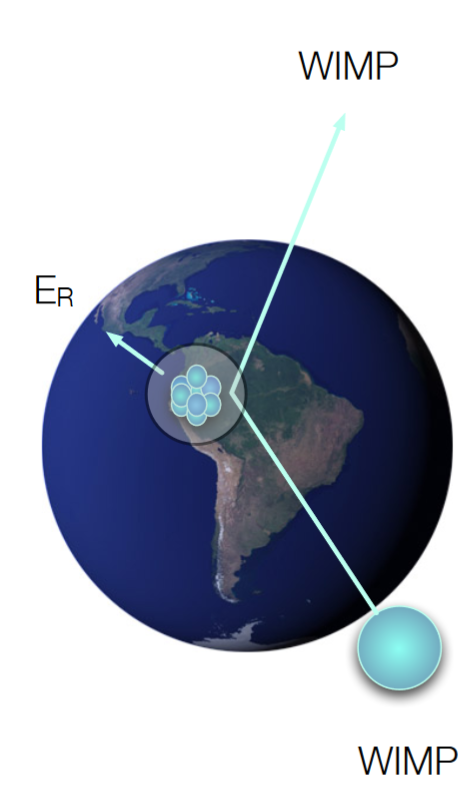 mf = 100 GeV
f
nucleon
momentum transfer <q>: 10-50 keV for 10-100 GeV DM
2
CHEP2018
Light-mediator DM in PandaX
Assumption in WIMP search
DM
DM
f
nucleon
nucleon
Contact interaction
For mediator mass >> q,  contact-interaction  assumption is valid,  no q-dependent.    
Foundation of “main results” (SI/SD) from direct DM experiments.
3
CHEP2018
Light-mediator DM in PandaX
Roadmap of WIMP detection
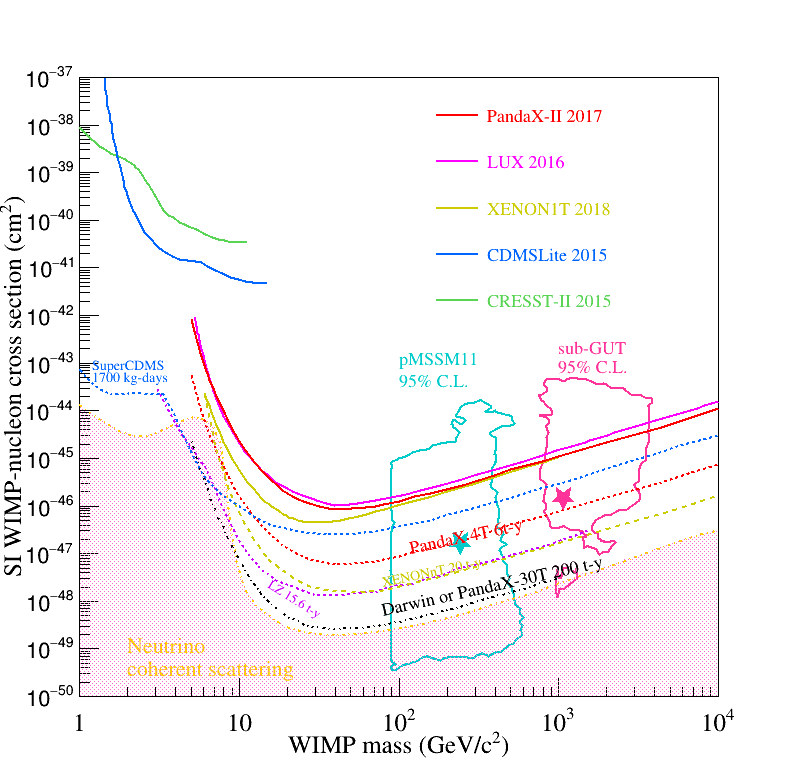 3 orders of magnitude
to reach neutrino floor
4
CHEP2018
Light-mediator DM in PandaX
What if mediator is very light?
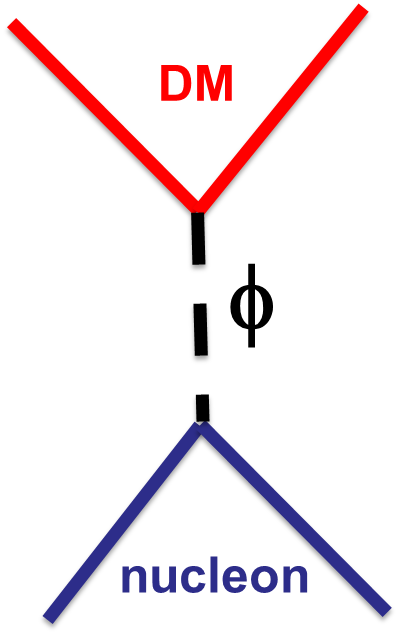 Very light: means mediator mass is compared to or smaller than momentum transfer

How much our sensitivity is affected?
5
CHEP2018
Light-mediator DM in PandaX
Recoil energy spectrum
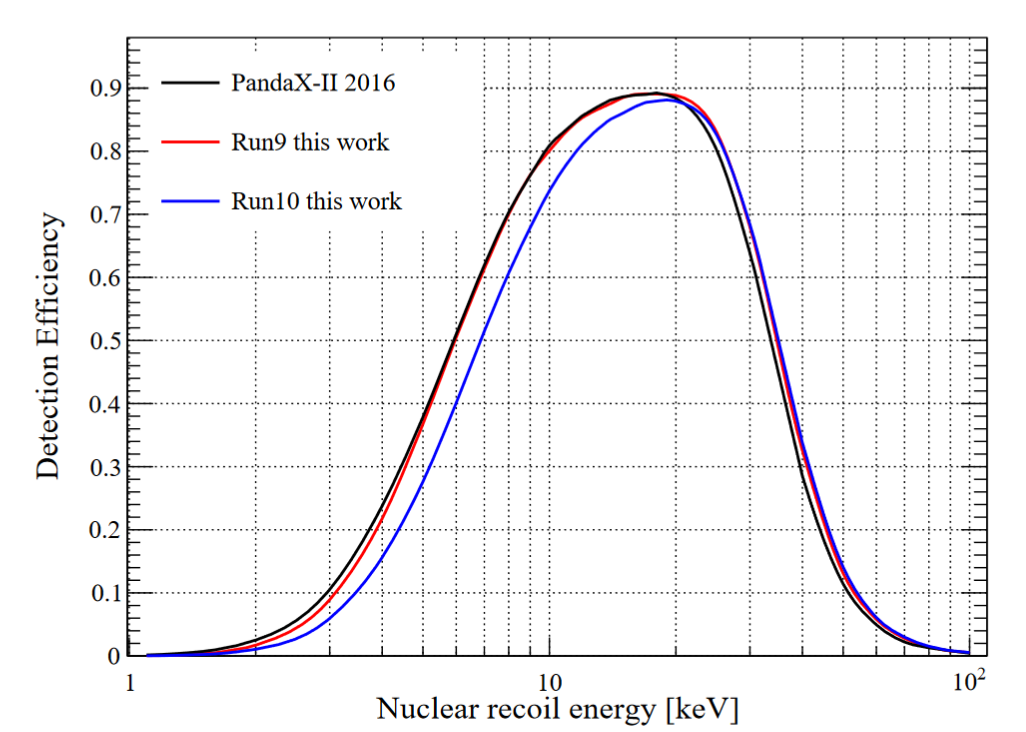 Energy spectrum with a lighter mediator is more peaked
    towards to low energies where efficiency is small. 

This can change drastically PandaX’s sensitivity
6
CHEP2018
Light-mediator DM in PandaX
Simulated DM signals
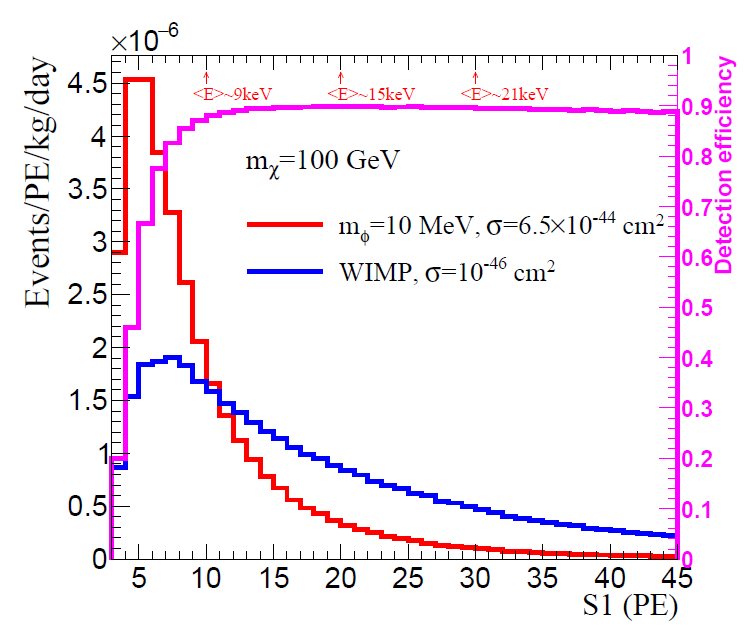 Simulated distributions in PandaX-II after applying event-selections


Populated events near detector threshold for light mediator
This analysis uses identical selections as previous WIMP
    analysis [PRL119, 181302 (2017)], so data and background 
    distributions are reusable.
7
CHEP2018
Light-mediator DM in PandaX
Limits on DM-nucleon cross sections
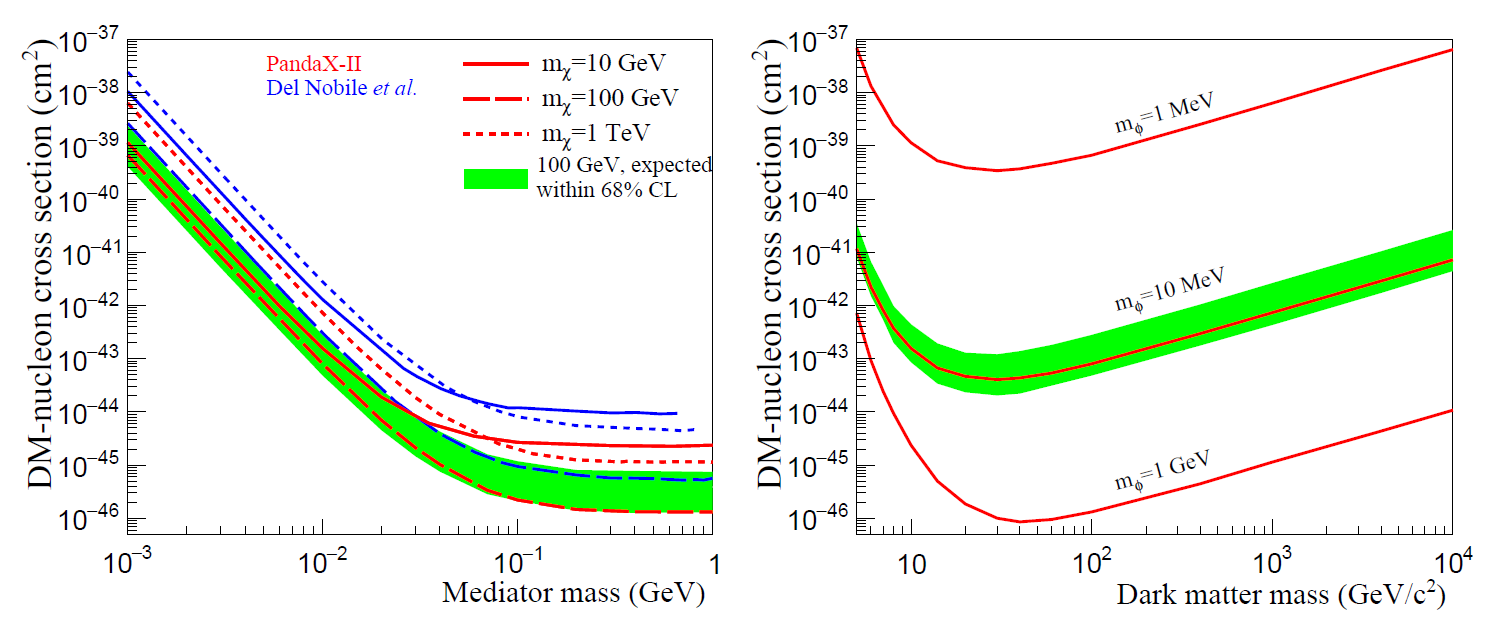 Agree with SI WIMP results
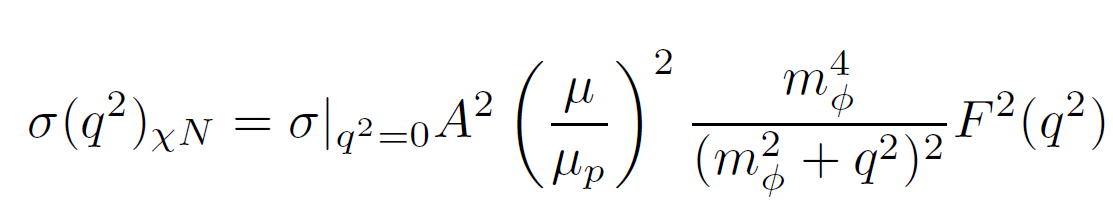 Our limits
For light-mediator DM models
8
CHEP2018
Light-mediator DM in PandaX
Phys. Rept.
Self-interacting dark matter
Phys.Rept. 730 (2018) 1-57
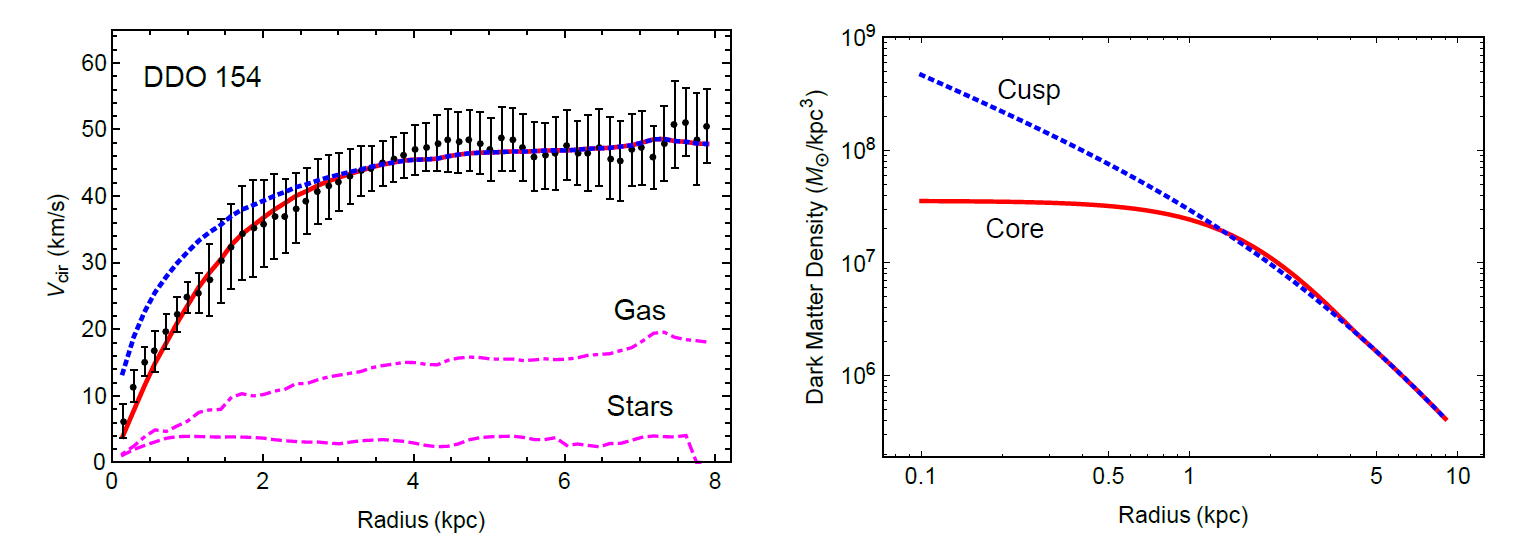 CDM
SIDM
Collisionless CDM-only simulations predict “cuspy” DM 
     density profiles, while observation prefer “core”.  
 Others: Missing satellites problem, Rotation curve diversity  problem, Too-big-to-Fail problem. 
 SIDM is leading candidate to solve these issues.
9
CHEP2018
Light-mediator DM in PandaX
Self-interacting DM
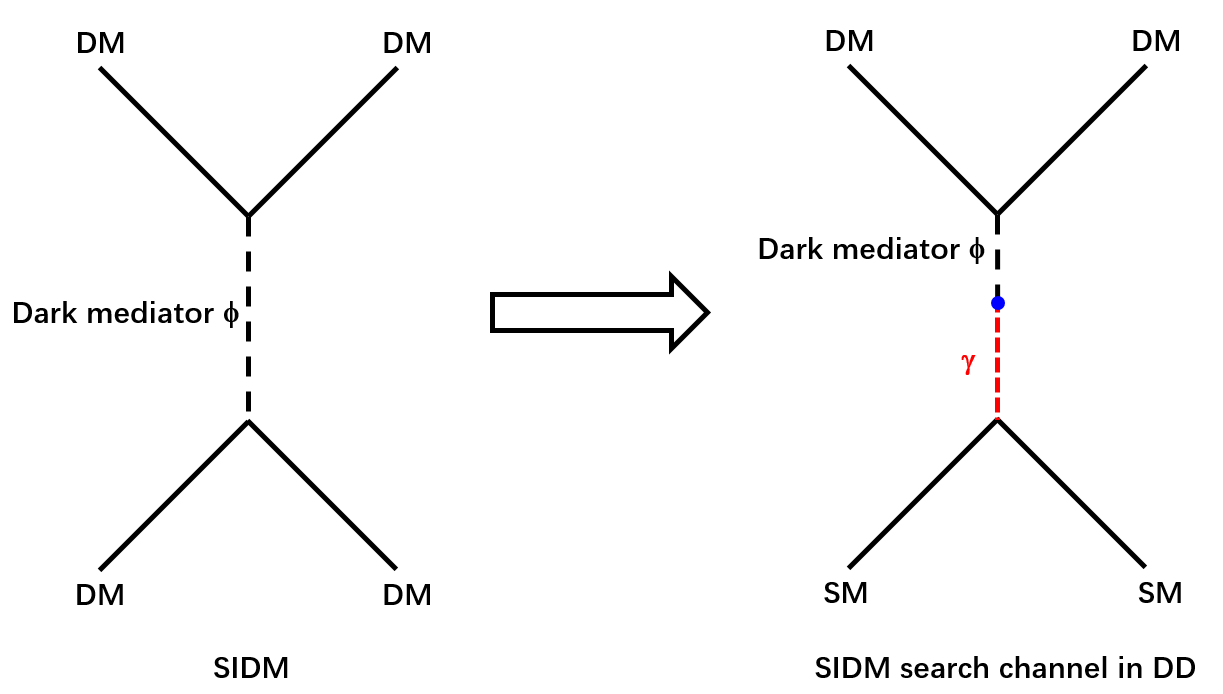 We reinterpret our limits for a few SIDM models with a light mediator mixing with SM particles.  

Two new parameters: mixing parameter e and fine structure constant in the dark sector ac
10
CHEP2018
Light-mediator DM in PandaX
Fixing ac
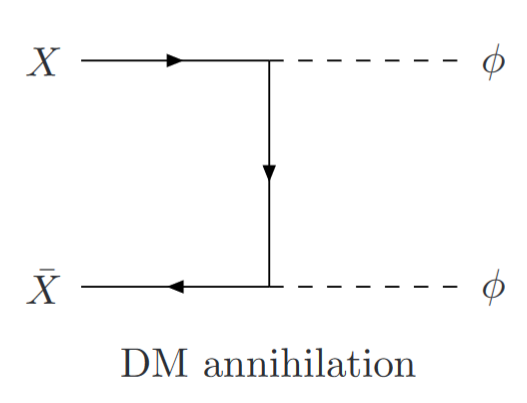 For symmetric SIDM models, where DM and anti-DM are equally populated in early Universe, ac can be fixed by the observed DM relic density.
, g/Z mixing
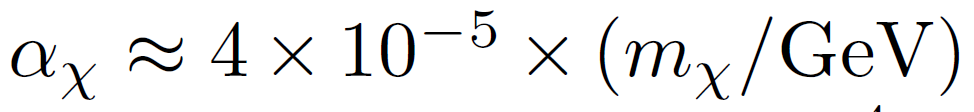 Symmetric 
    SIDM
, H mixing
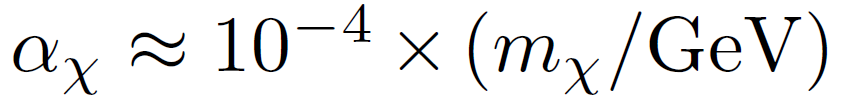 Asymmetric
    SIDM
ac = 0.01  (~SM fine-structure constant)
11
CHEP2018
Light-mediator DM in PandaX
SIDM: g mixing
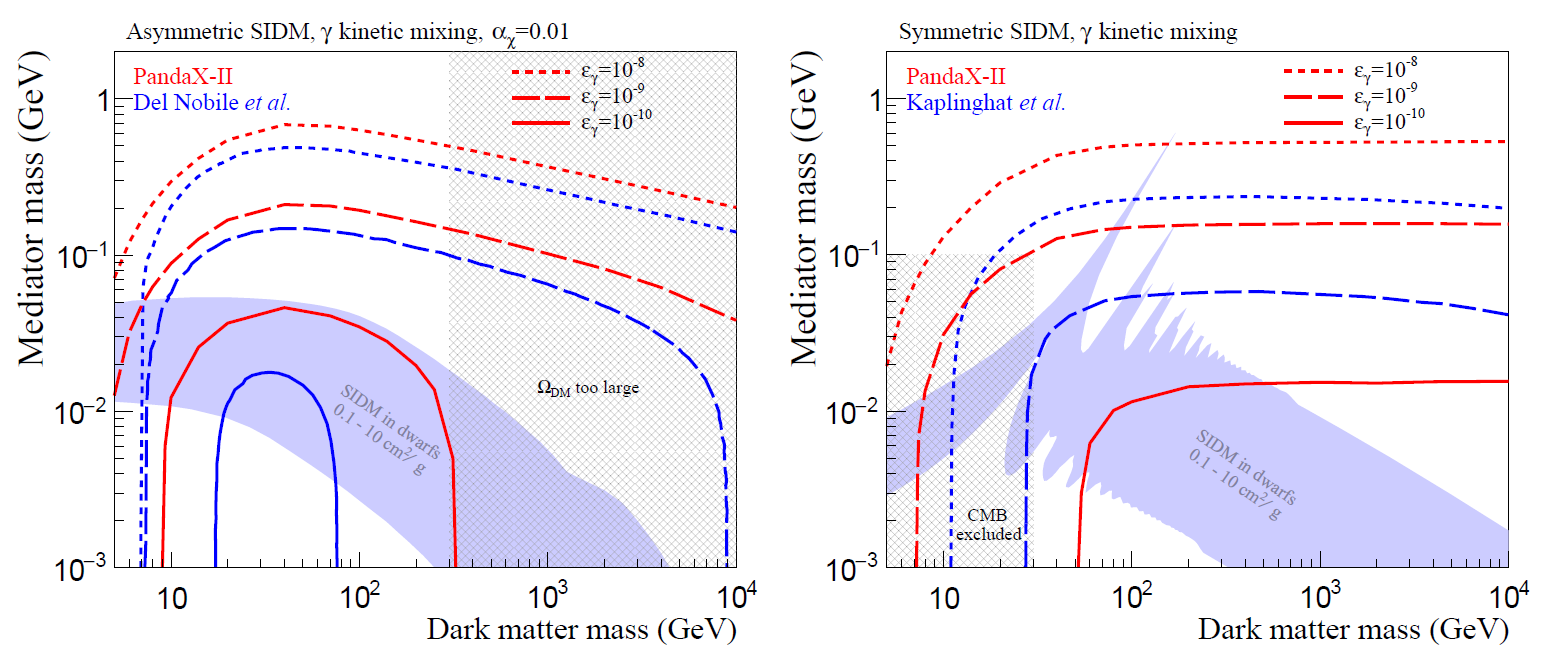 In the region of interest by astrophysical observation, PandaX-II is sensitive to mixing parameter down to 10-10

However, we can not put direct limits on mediator mass because mixing parameter is not constrained
12
CHEP2018
Light-mediator DM in PandaX
Z and H mixing
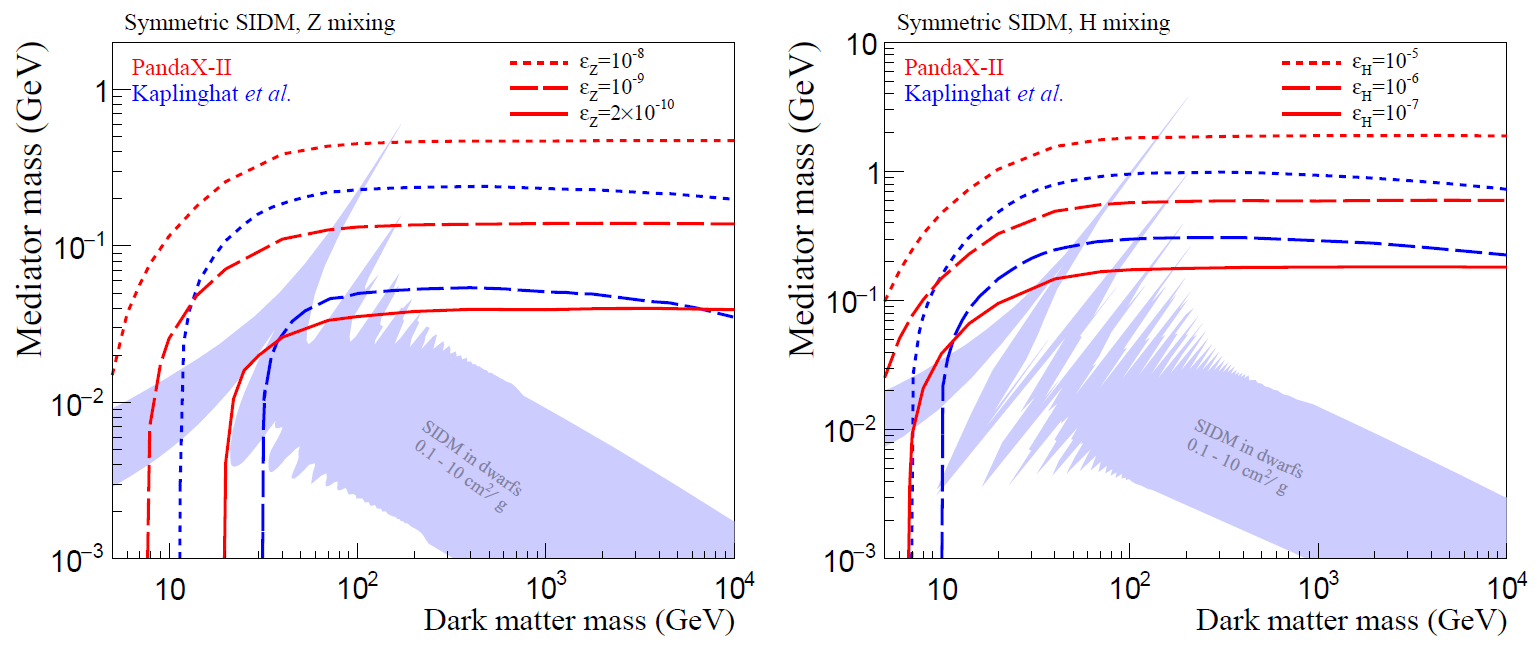 PandaX-II data are sensitive to as small as 2x10-10 mixing 
parameter for Z mixing and 10-7 for H mixing
13
CHEP2018
Light-mediator DM in PandaX
Mediator lifetime
1802.06912v1, Not in accepted PRL version
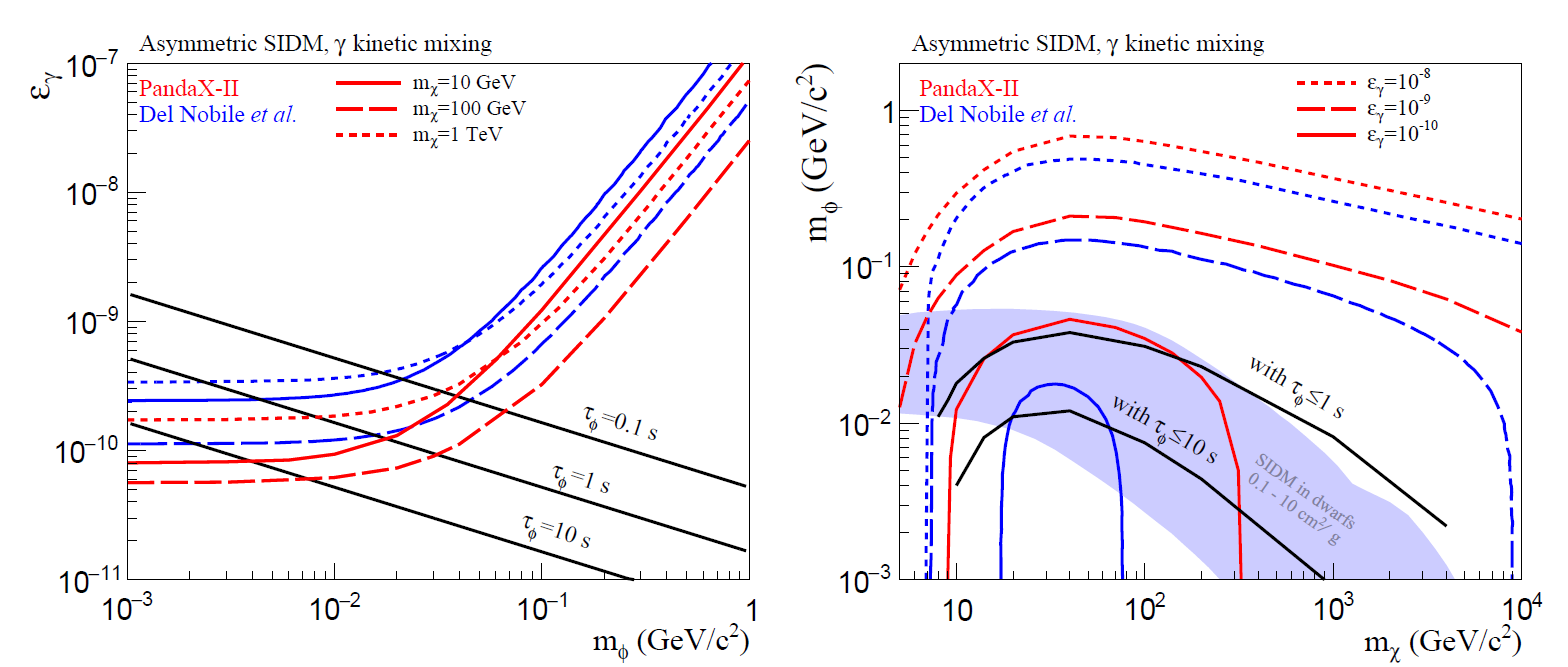 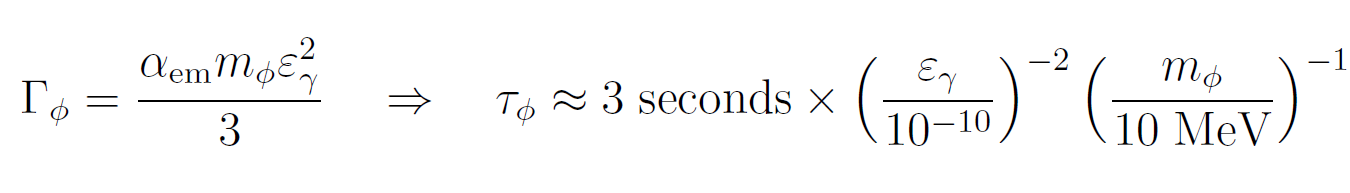 Decay products shall not alter light element abundance, which is well predicted by Big-Bang Nucleosynthesis (BBN)
Take few tf reference limits from BBN consideration.
14
CHEP2018
Light-mediator DM in PandaX
[Speaker Notes: Big-Bang nucleosynthesis (BBN) offers the deepest reliable probe of the early
Universe, being based on well-understood Standard Model physics [1]. Predictions of the
abundances of the light elements, D, 3He, 4He, and 7Li, synthesized at the end of the ‘first
three minutes,’ are in good overall agreement with the primordial abundances inferred
from observational data, thus validating the standard hot Big-Bang cosmology (see [2–5]
for reviews). This is particularly impressive given that these abundances span nine orders
of magnitude – from 4He/H ∼ 0.08 down to 7Li/H ∼ 10−10 (ratios by number).]
Summary
DM-nucleon cross section limits are presented for the interaction through a light-mediator

Can be worsen by several orders of magnitude than the standard WIMP limits. 

Direct detections can not put constraints on mediator mass in SIDM models 
Potential constraints if mediator lifetime limits are imposed (from BBN consideration)
15
CHEP2018
Light-mediator DM in PandaX